ČSR, 2. SV., POVÁLEČNÝ VÝVOJ
Židé za 2. světové války:
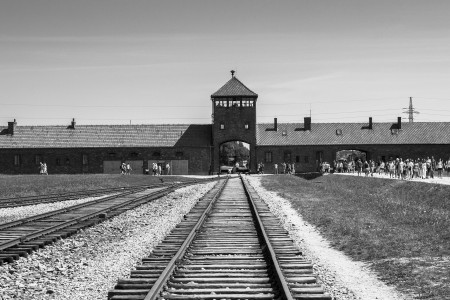 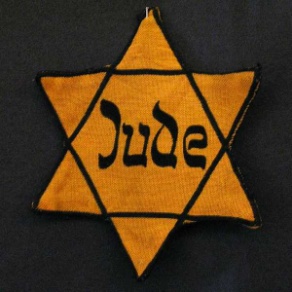 Němci je nepovažovali za lidi
na oděvu museli nosit žlutou šesticípou hvězdu
 jejich majetek byl zabaven
 nesměli do práce, do škol, nesměli vlastnit zvíře…
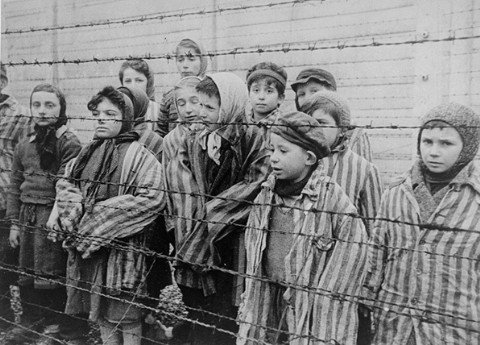 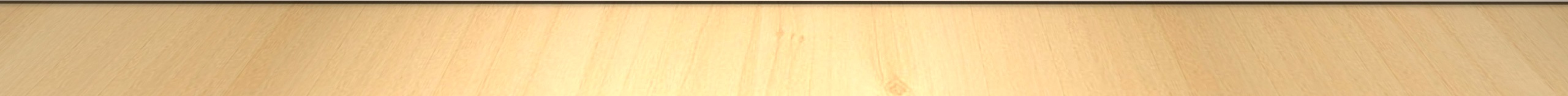 Židé za 2. světové války:
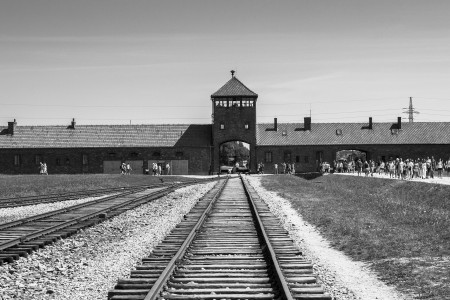 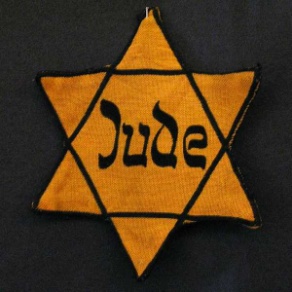 museli opustit své domovy
na našem území byli shromažďováni v Terezíně
 nakonec byli odváženi do koncentračních táborů
zde pracovali v nelidských podmínkách, nedostávali najíst, neměli potřebné oblečení….
většina z nich tam zemřela v plynových komorách
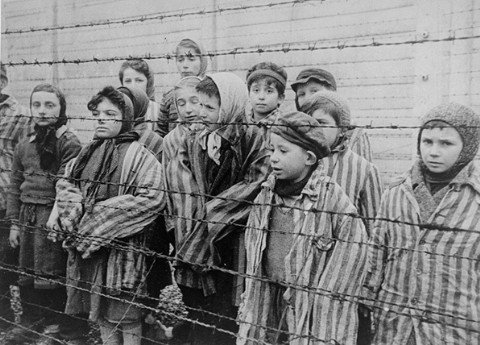 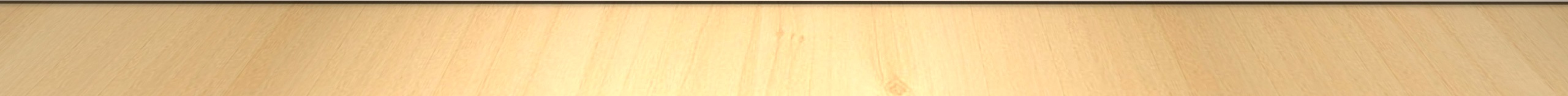 Osvobození
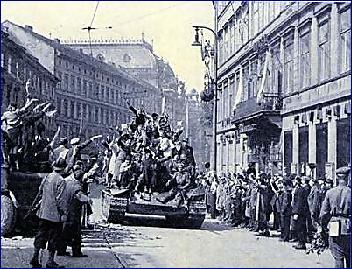 1944 začalo osvobozování „Československa“ 
 Němci již neměli dostatek mužů, materiálu na další vedení války, avšak to neznamenalo, že by podmínky pro obyvatelstvo byly snesitelnější
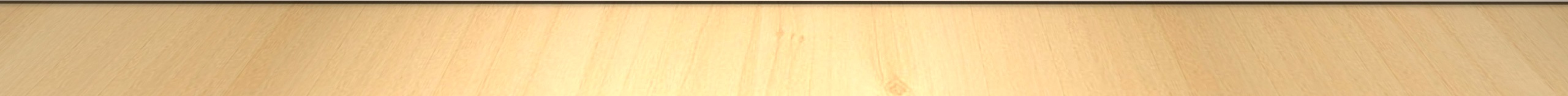 Osvobození
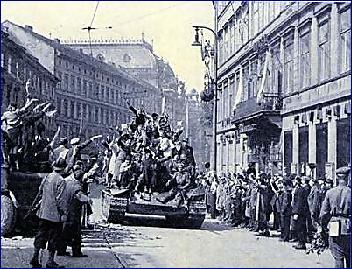 od východu přes Podkarpatskou Rus a Slovensko postupovala Rudá armáda (sovětské vojsko)
od západních hranic vstoupili na území Čech američtí vojáci
napříč republikou lidé povstávali proti nacistům
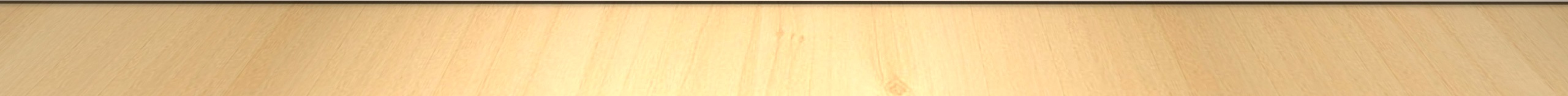 Povstání v Praze, mír
5. května 1945 vypuklo v Praze povstání X okupantům
lidé stavěli barikády a bojovali s Němci
8. května 1945 se Německo vzdalo
9. května 1945 bylo ČS osvobozeno
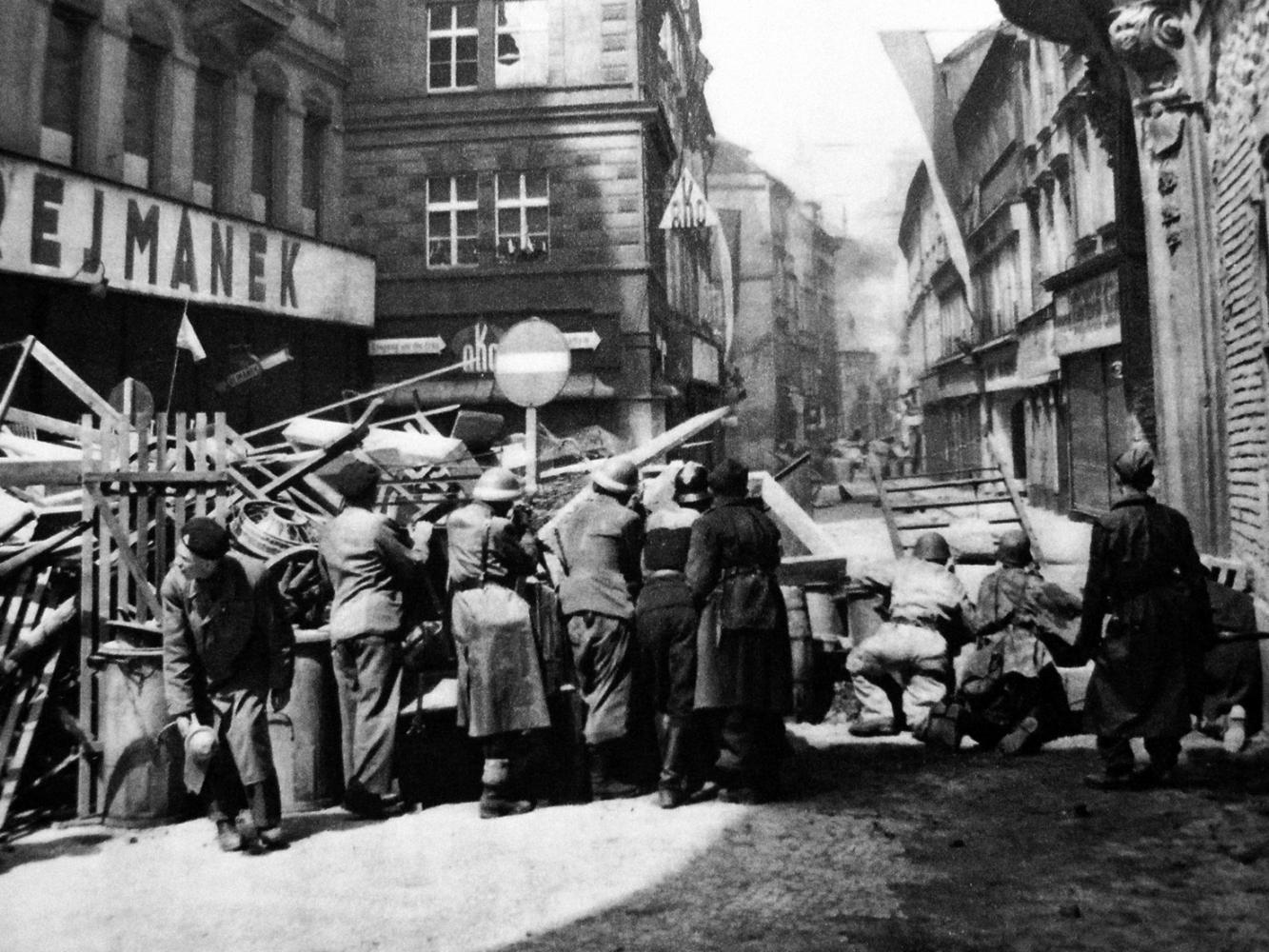 Změny po válce
Podkarpatská Rus byla připojena k Sovětskému svazu
odsun německého obyvatelstva z Československa (ze Sudet)
jejich majetek (domy i předměty) byl zabrán a rozdělen občanům ČS
při odsunech často docházelo k násilí – trestání německé „kolektivní viny“
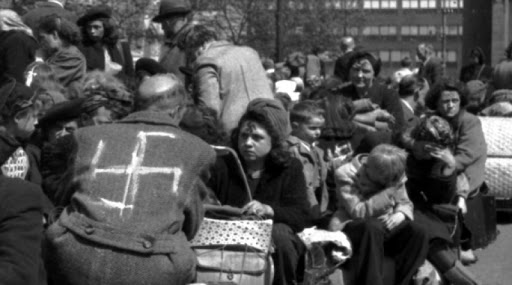 Poválečný vývoj
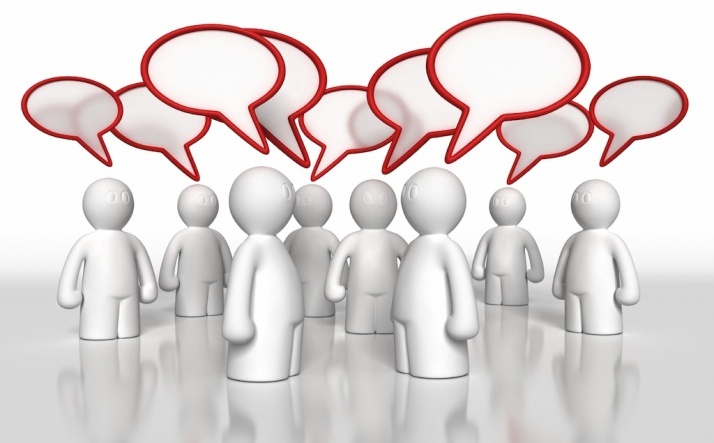 Život se začal pomalu vracet do normálních kolejí:
první měsíce byly plné nadšení
obnovovaly se spolky a organizace
brzy se však začaly projevovat rozpory v politických názorech na další uspořádání poměrů v zemi
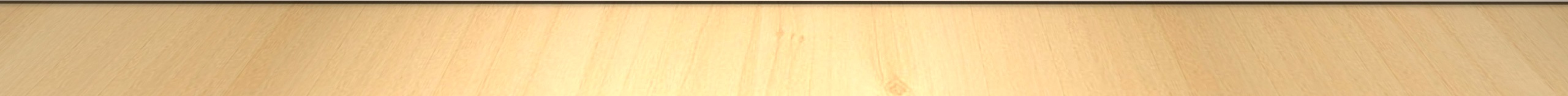 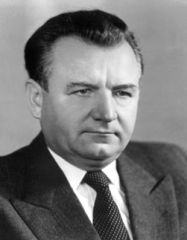 Komunismus
v r. 1946 se stala vítězem voleb Komunistická strana Československa
předsedou vlády Klement Gottwald (později se stal prezidentem)
v r. 1948 převzali komunisté všechnu moc ve státě → nedemokratická (totalitní) vláda
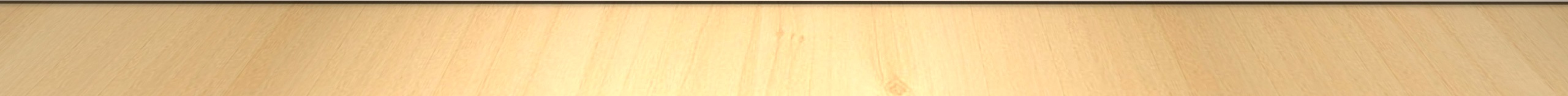 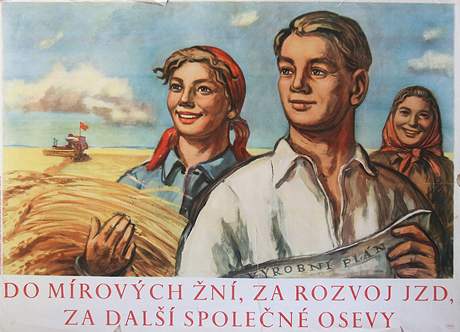 Změny za komunismu
znárodnění podniků a továren (vše vlastní stát)
společné zemědělství v JZD
hospodářství řízeno pětiletými plány
věznění (i popravy), pracovní tábory
cenzura
přepracování učebnic
zrušení spolků
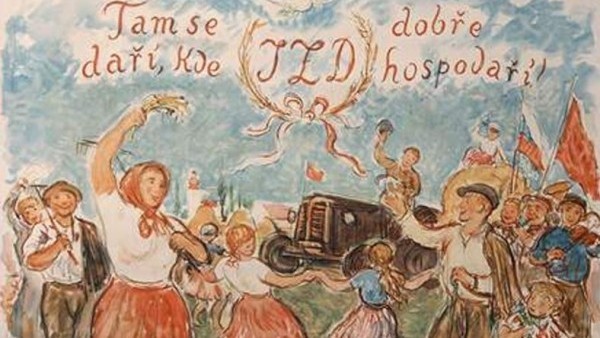 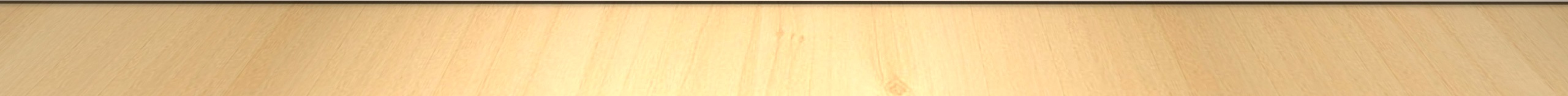 Přejmenování
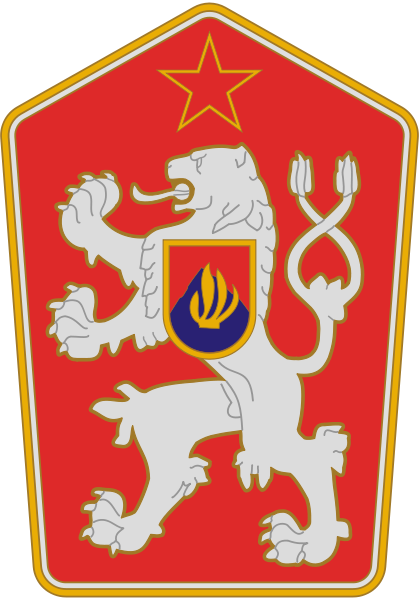 V r. 1960 došlo ke změně názvu státu:
Československá socialistická republika (ČSSR)
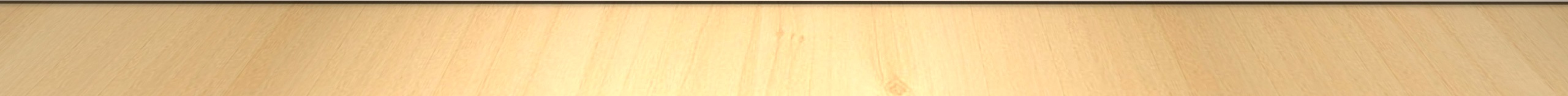 Pražské jaro
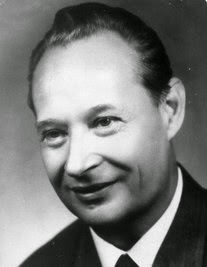 kritika komunismu
v čele strany umírnění komunisté – vedl je Alexandr Dubček
leden 1968: uvolnění tuhosti režimu – slíbení vlídnějšího přístupu
mohla vycházet zakázaná literatura, někteří lidé se mohli vrátit do zaměstnání
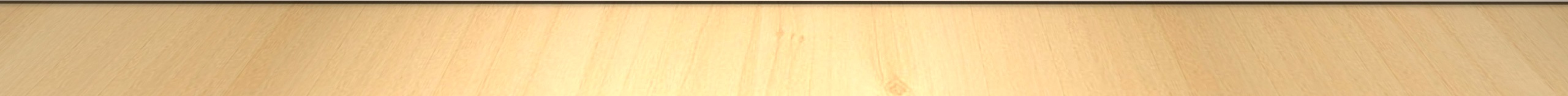 Okupace 1968
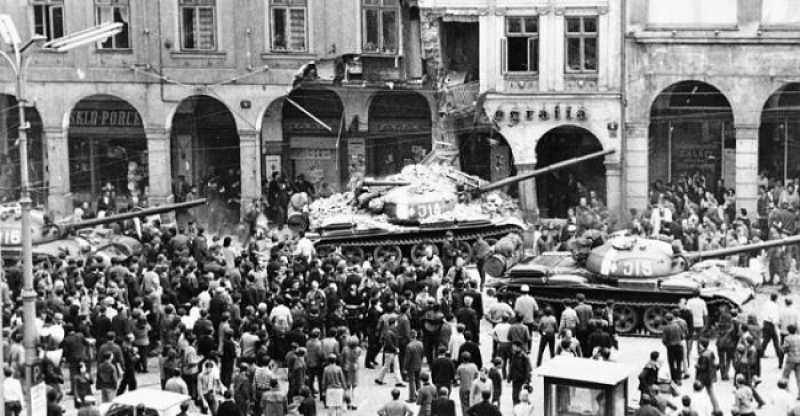 21. 7. 1968 vtrhla na naše území vojska pěti států v čele se Sovětským svazem → obnovení totality
pronásledování občanů, kteří nesouhlasili s režimem
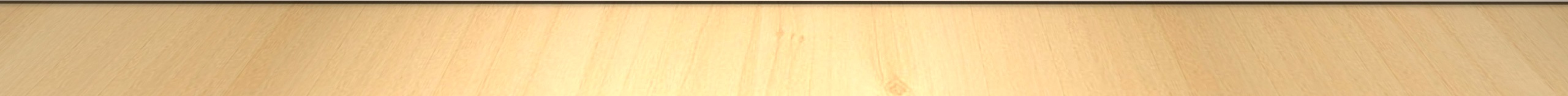 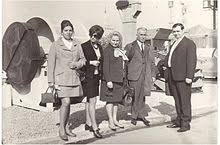 Normalizace
prezidentem Gustáv Husák
podpora zvyšování životní úrovně
výstavba panelových domů
velké množství nově narozených dětí
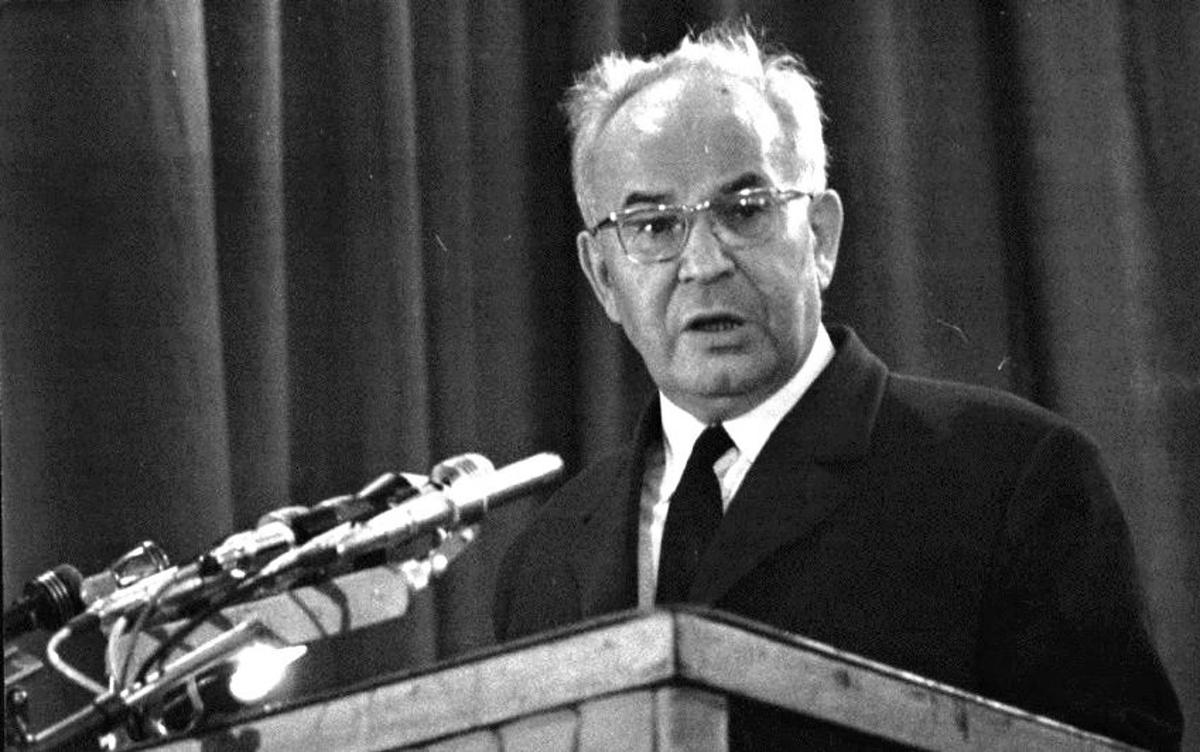 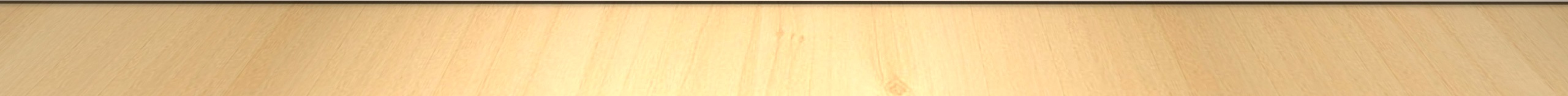 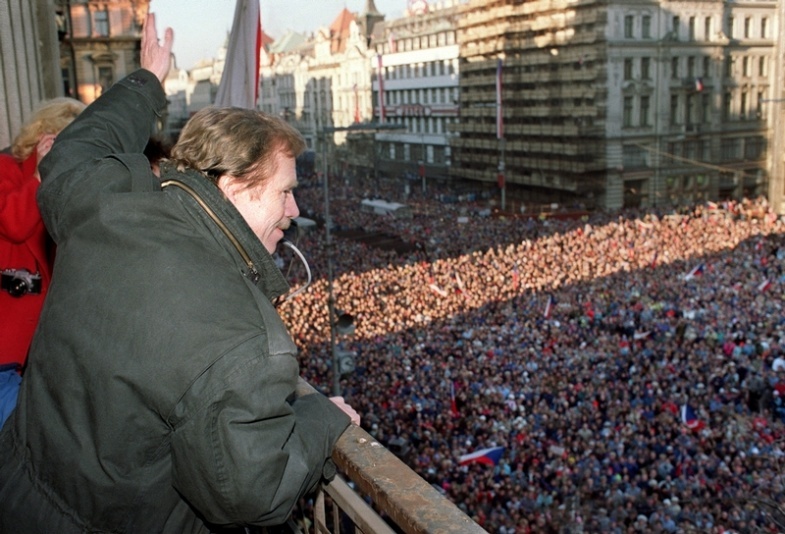 Sametová revoluce
17. 11. 1989 napadla policie průvod studentů → stávky
odstoupení komunistické strany, obnovení demokracie
prezidentem Václav Havel
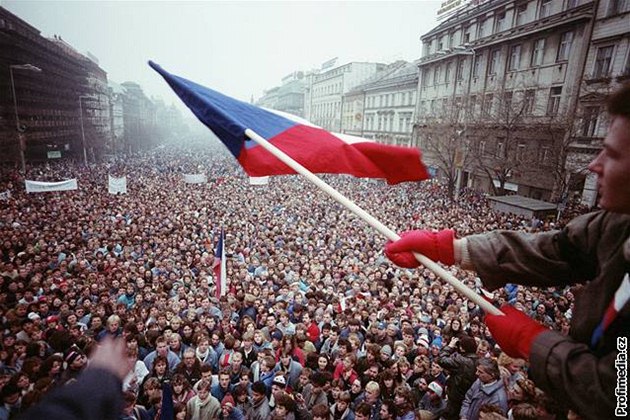 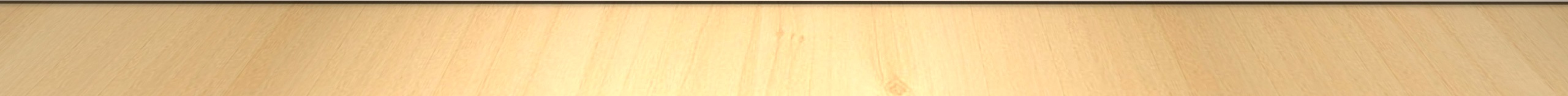 zápis
II. sv a Češi
ŽIDÉ	
Němci je nepovažovali za lidi, 
museli nosit na oblečení žlutou hvězdu
nakonec byli odváženi do koncentračních táborů
od 1944 osvobozování ČS – od východu Rusové, od západu Američané, domácí odboj, Pražské povstání
9. května 1945 konec 2. sv války v Evropě – kapitulace Německa
zápisky
POVÁLEČNÉ DĚJINY ČS
těsně po válce - odsun německého obyvatelstva z Československa (ze Sudet)
rozpory v politických názorech
1946 – vítězství komunistické strany ve volbách, od 1948 vládne (předsedou vlády Klement Gottwald, později i prezidentem)
komunismus
stát řídí vše, vše vlastní, nedemokratická vláda
V r. 1960 došlo ke změně názvu státu: Československá socialistická republika (ČSSR)
zápisky
POVÁLEČNÉ DĚJINY ČS
Pražské jaro 1968
v čele strany umírnění komunisté – vedl je Alexandr Dubček
srpen 1968 – okupace (Sověti a další komunistické státy) – obnovení totality
normalizace 1968-1989
G. Husák 
Sametová revoluce
17. 11. 1989 napadla policie průvod studentů → stávky
odstoupení komunistické strany, obnovení demokracie
prezidentem Václav Havel